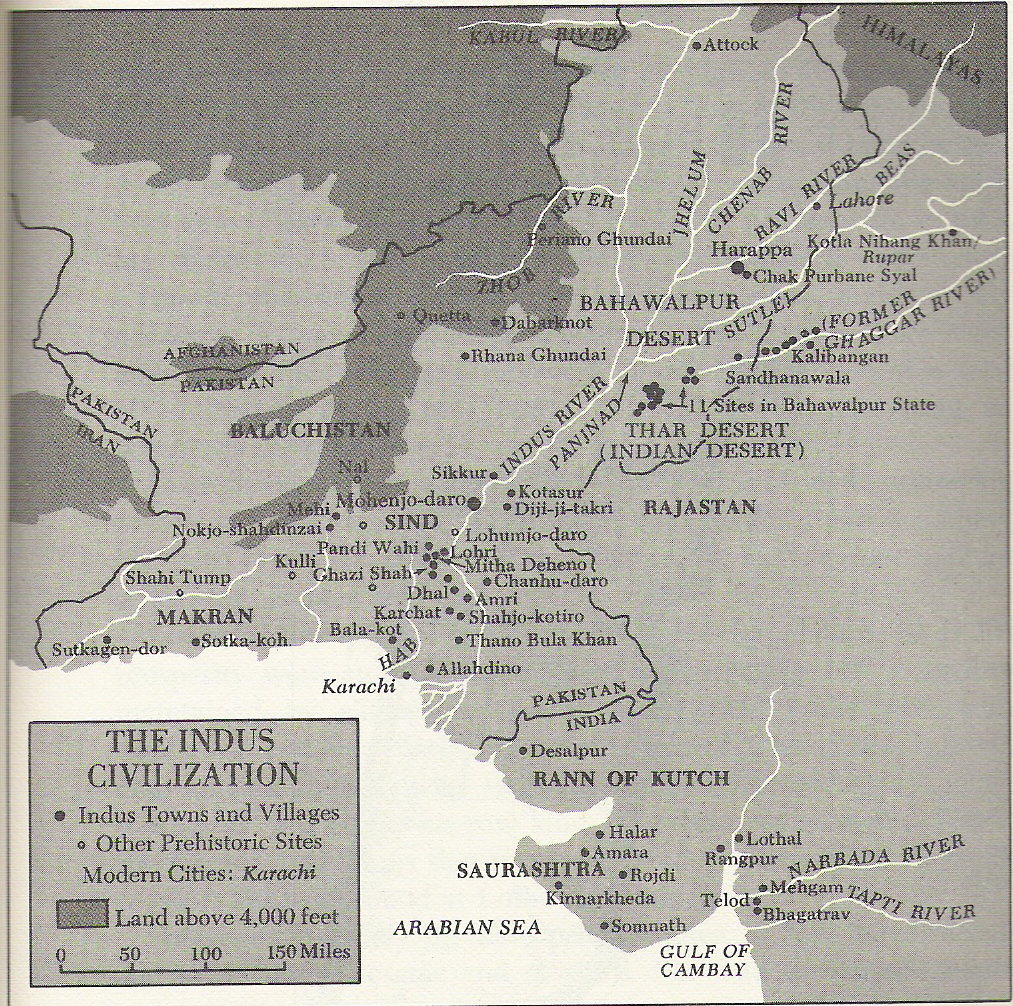 Indus Valley
Civilization
(c. 3000-1500 BCE)
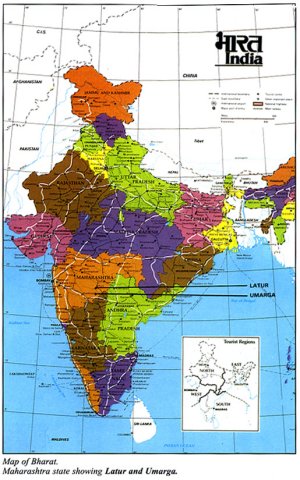 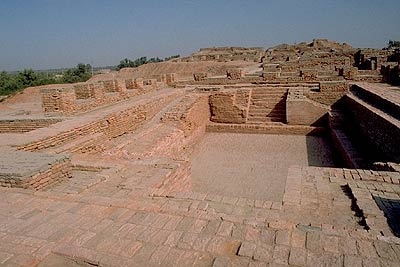 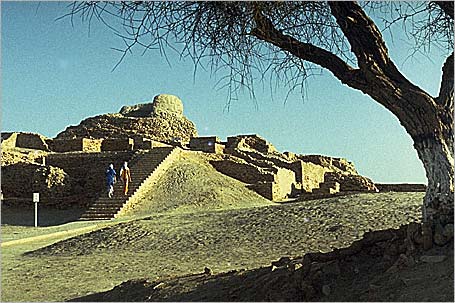 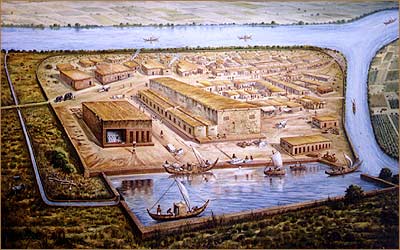 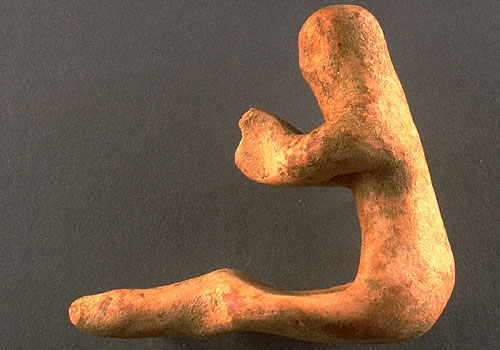 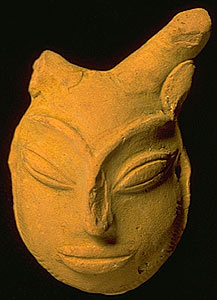 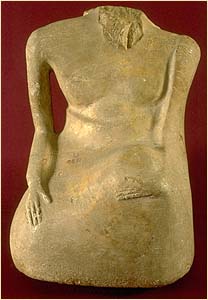 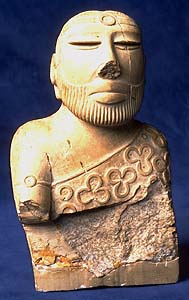 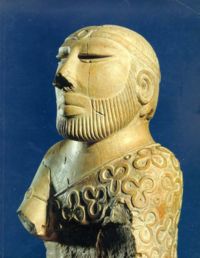 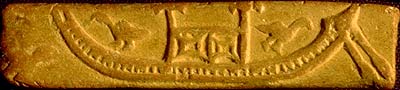 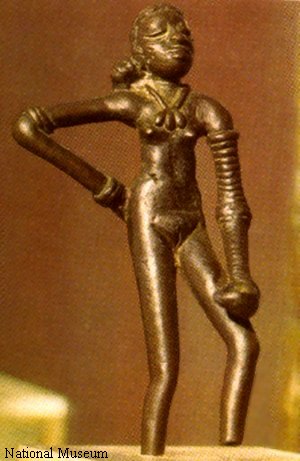 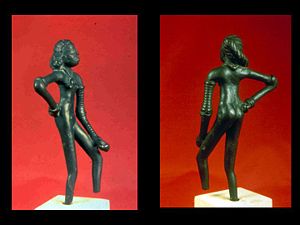 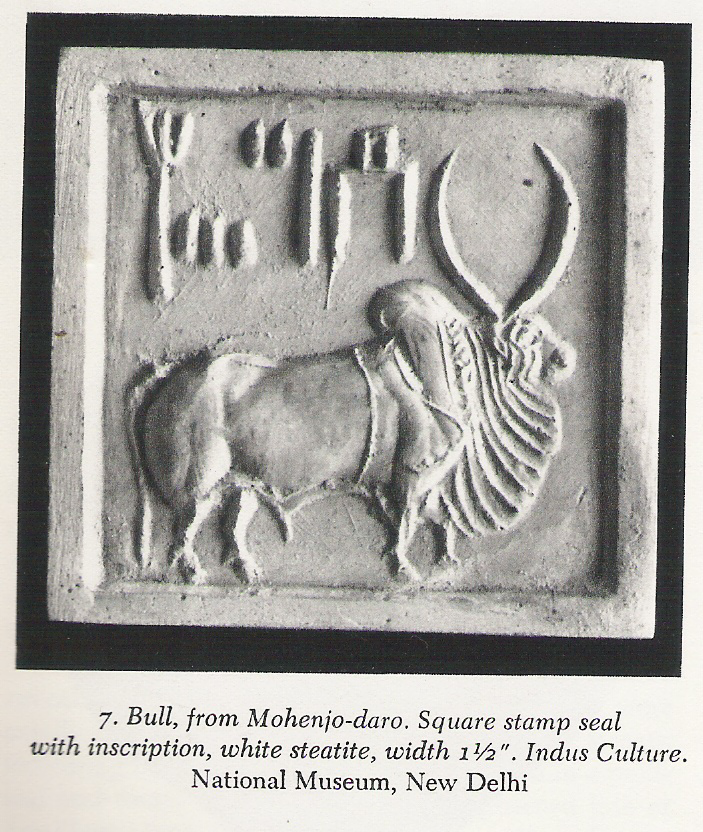 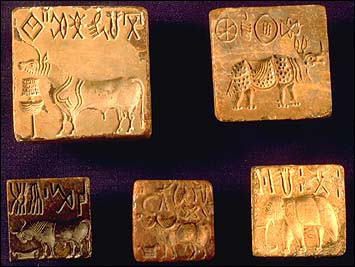 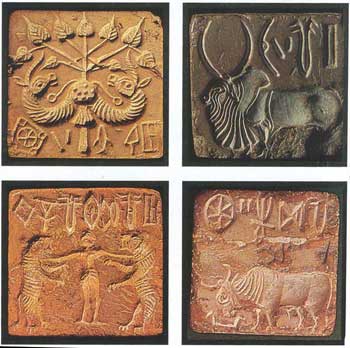 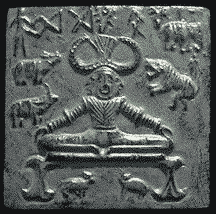 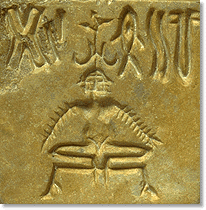 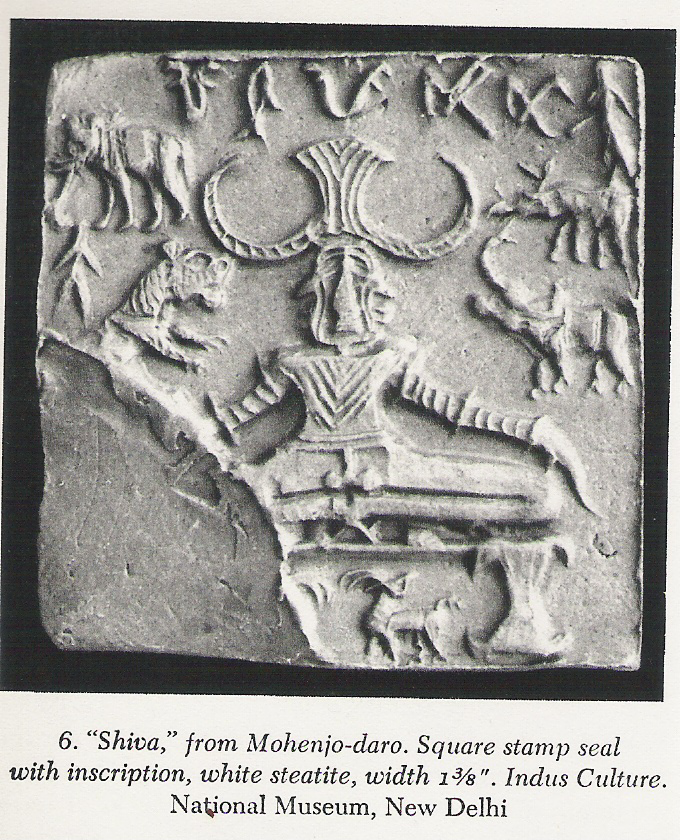 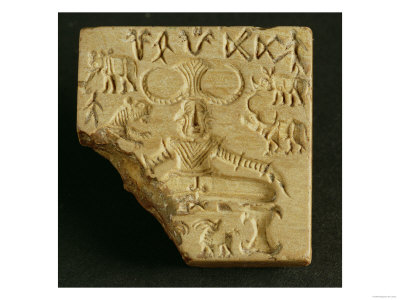 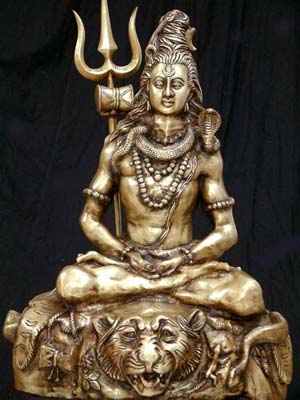 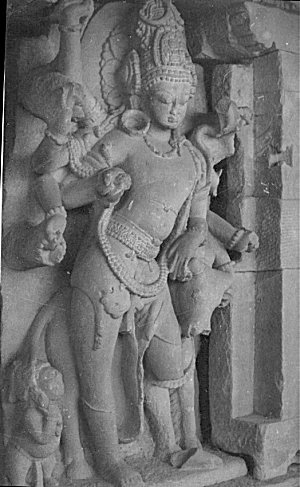 izv pzupit
çiva paçupati
Shiva Pashupati

Shiva “”Lord of the Cattle”
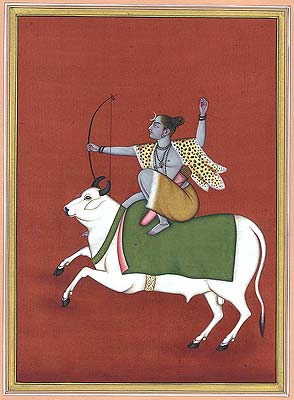 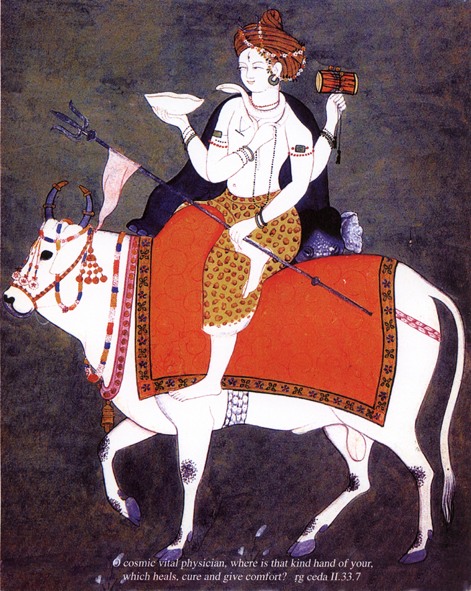 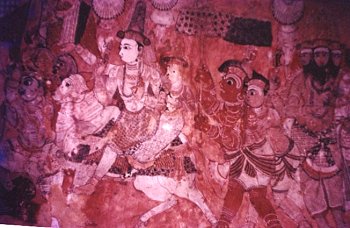 Shiva and Parvati riding Nandi, the Bull
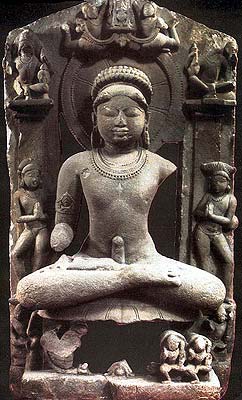